Курс «Школа лёгкой жизни»
Всемирная организация здравоохранения (ВОЗ) определяет «здоровье» как состояние полного физического, душевного и социального благополучия, 
а не только отсутствие болезней 
и физических дефектов.
Здоровый образ жизни, 
по определению ВОЗ, 
представляет собой «оптимальное качество жизни, определяемое мотивированным поведением человека, направленным на сохранение и укрепление здоровья, в условиях воздействия на него природных и социальных факторов окружающей среды».
Чаще всего женщины начинают испытывать интерес к ЗОЖ в связи с озабоченностью проблемой лишнего веса. 
Здоровый образ жизни позволяет сформировать условия для снижения веса, улучшения состояния здоровья, разрешения внутренних противоречий, позитивного отношения к жизни.
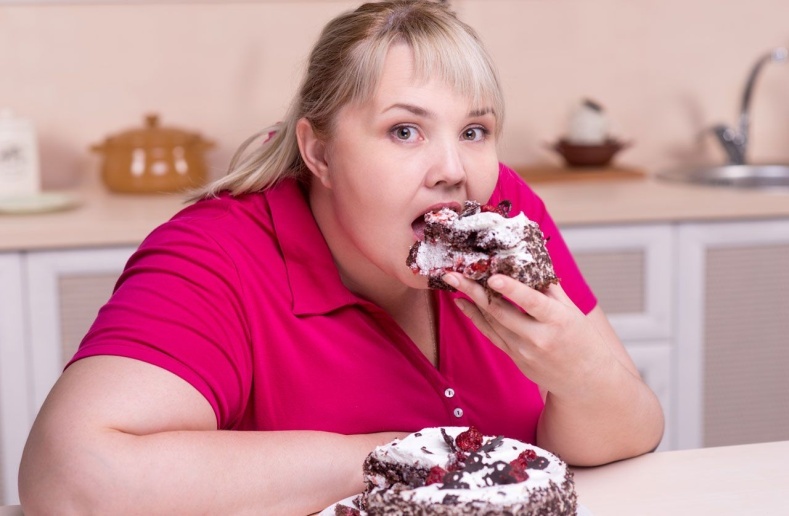 Курс «Школа легкой жизни» - 
это интерактивный игровой тренинг, конечным итогом которого является жизнь 
в «легком» теле с «легкими» мыслями.
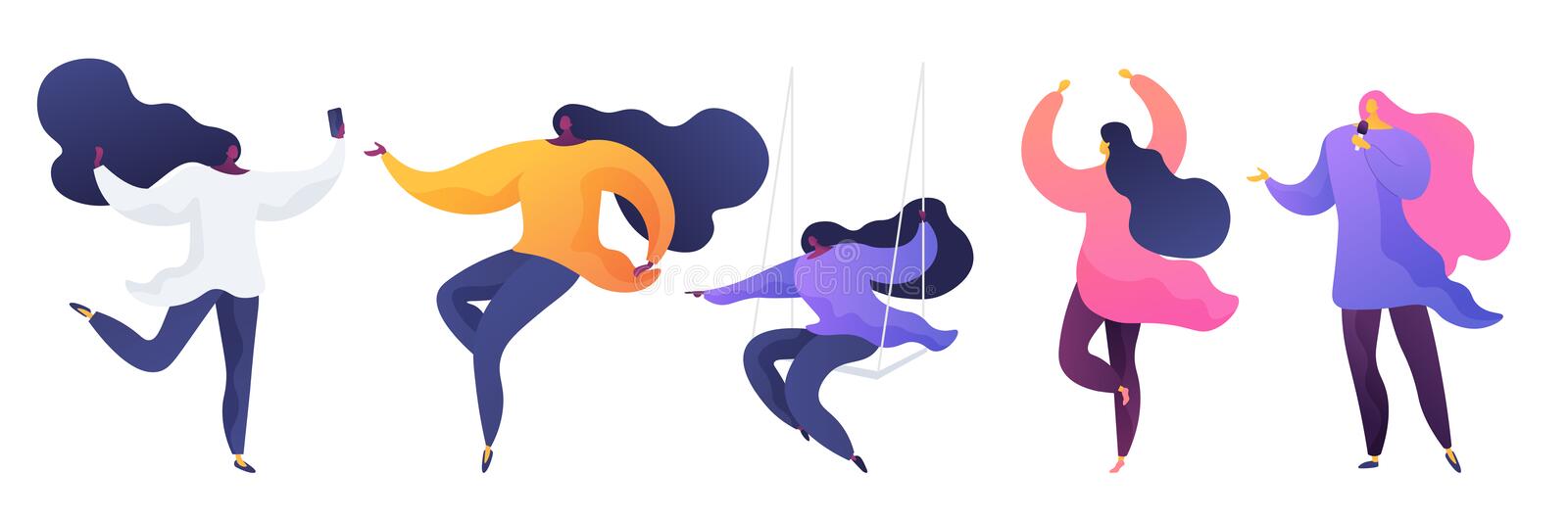 Проект находится в процессе реализации.Клуб «Школа лёгкой жизни» создан на базе Ольховского районного дома культуры при поддержке 
Ольховского «Союза женщин».
Заседания клуба проходят раз в неделю. Женщины - участницы курса в игровой форме получают необходимые для наработки здоровых привычек информацию, рекомендации, мотивацию.
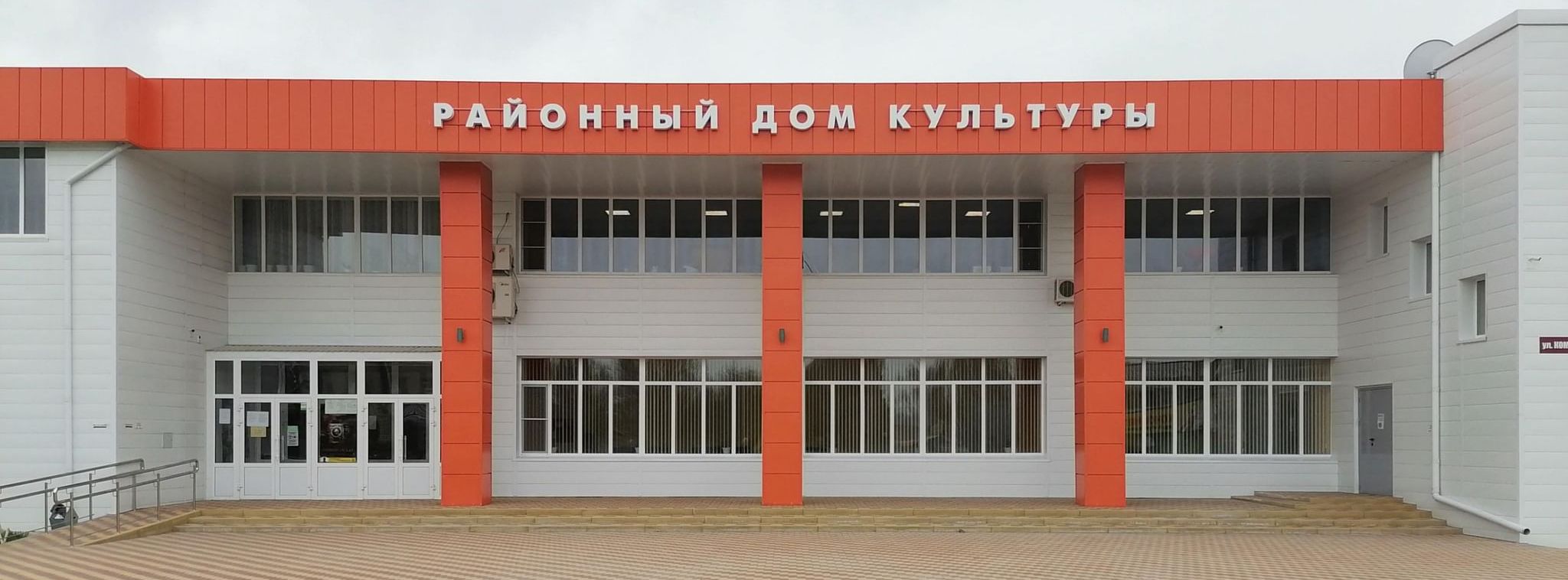 Здоровый образ жизни включает в себя заботу не только о физическом здоровье, но и о психологическом. В связи с этим появляется понятие «здорового образа мысли».
Тема одного из занятий - «День пограничника». В игровой форме формируется понятие «личных границ», обсуждается роль лишнего веса в защите от внешнего мира, даются психологические техники защиты личных границ .
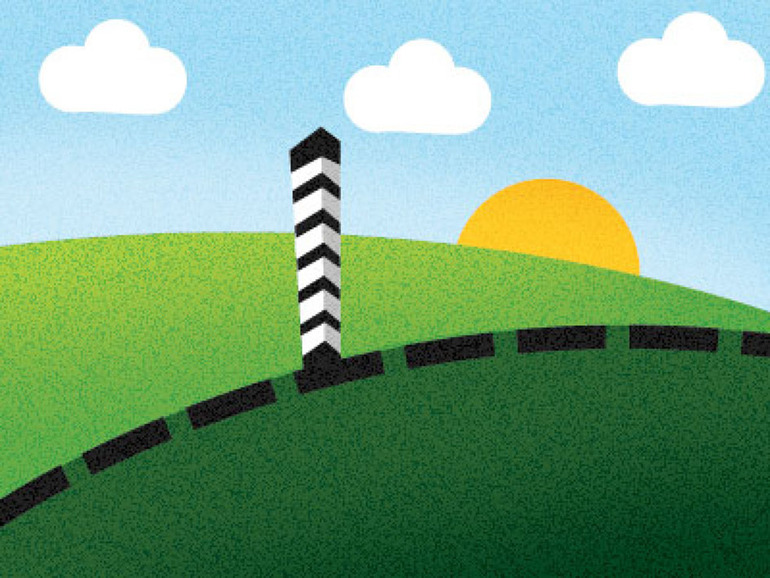 Результат курса

Формирование у женщин - членов клуба потребности и навыков ведения здорового образа жизни, самостоятельной заботы о своём здоровье.

Создание качественного окружения, поддержки, способствующей развитию общих интересов, улучшению жизни и обретению единомышленников.

Создание «Онлайн-школы лёгкой жизни»
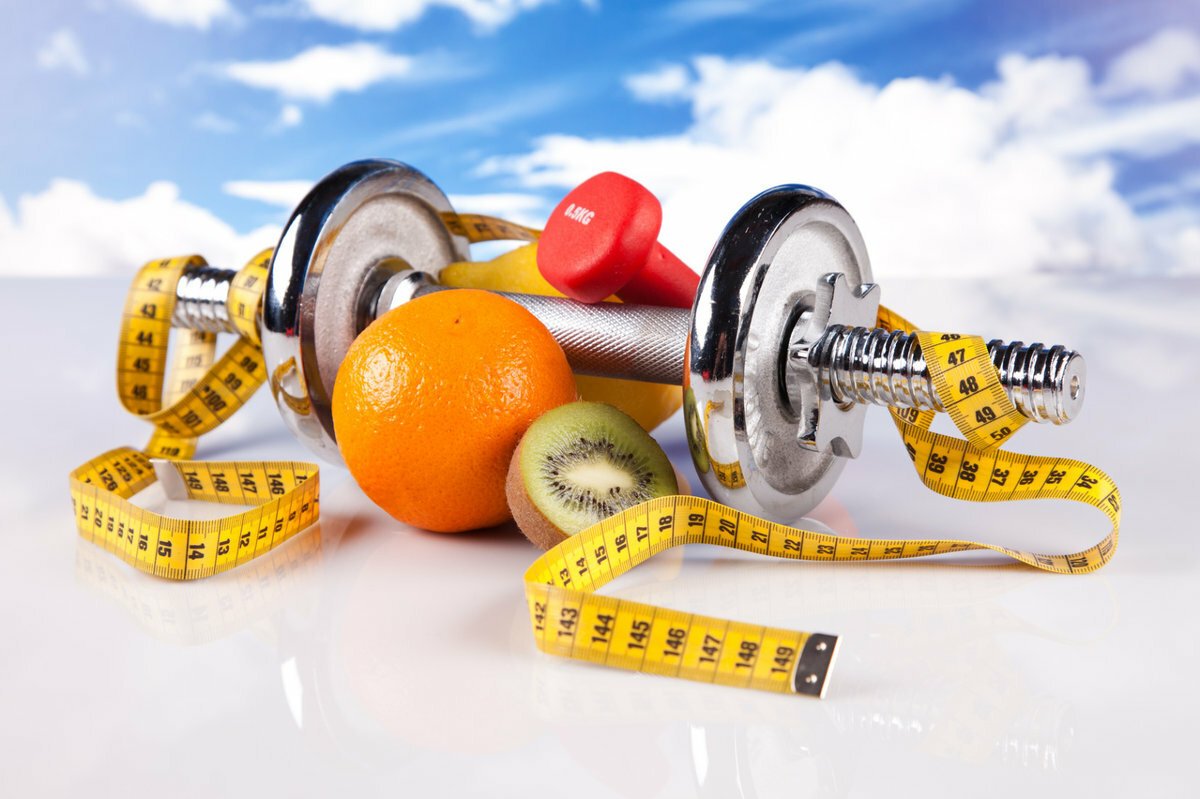 «Школа лёгкой жизни»
Автор курса В.С.Шевченко
с. Ольховка, Волгоградская область
2023 год